Introduction to Spatial Computing CSE 555
Fundamental Spatial Concepts
Some slides adapted from Worboys and Duckham (2004) GIS: A Computing Perspective, Second Edition, CRC Press
Set Based Geometry of Space
Sets
Sets
Distinguished sets
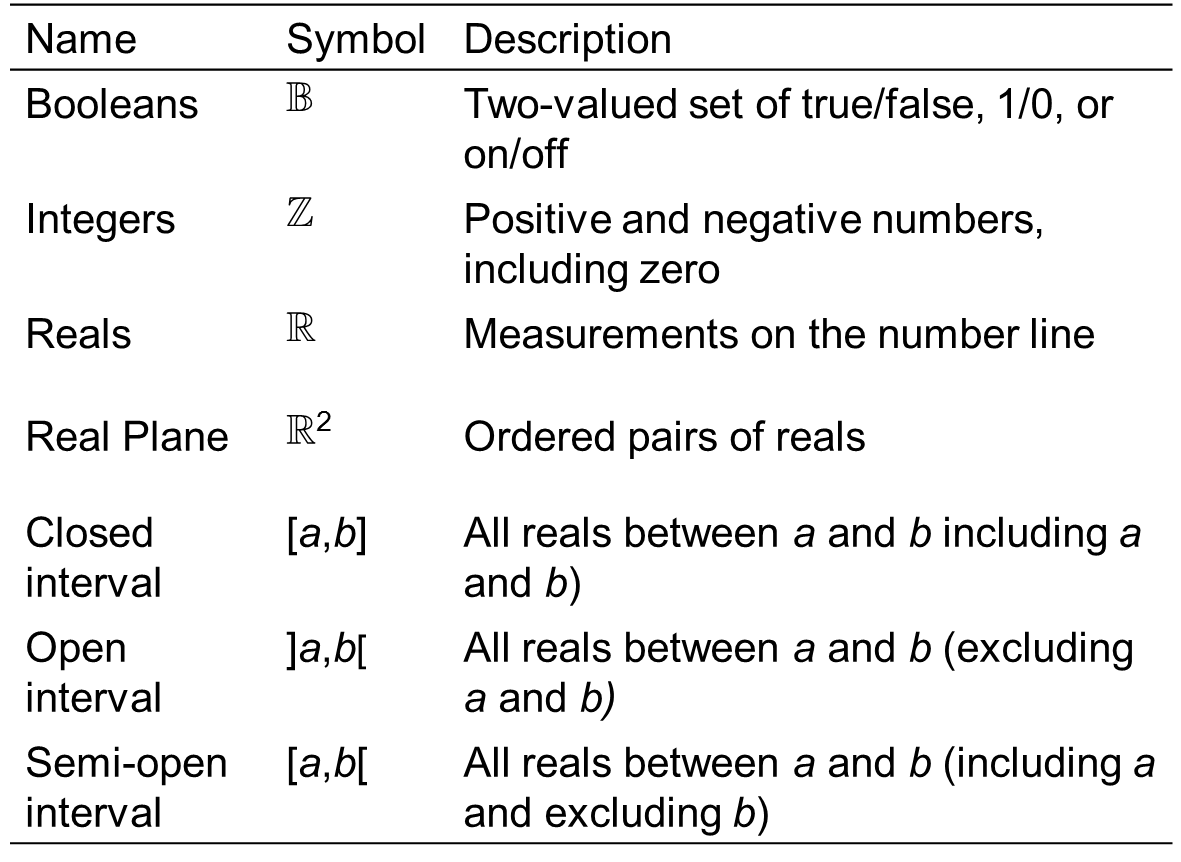 Relations
Product: returns the set of ordered pairs, whose first element is a member of the first set and second element is a member of the second set
Binary relation: a subset of the product of two sets, whose ordered pairs show the relationships between members of the first set and members of the second set
Reflexive relations: where every element of the set is related to itself 
Symmetric relations: where if x is related to y then y is related to x
Transitive relations: where if x is related to y and y is related to z then x is related to z
Equivalence relation: a binary relation that is reflexive, symmetric and transitive
Functions
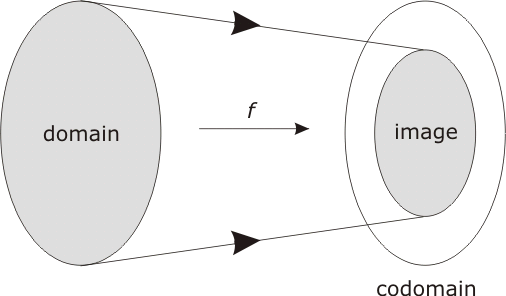 Functions
Injection: any two different points in the domain are transformed to two distinct points in the codomain
Image: the set of all possible outputs
Surjection: when the image equals the codomain
Bijection: a function that is both a surjection and an injection
Inverse Functions
Injective function have inverse functions
Projection
Given a point in the plane that is part of the image of the transformation, it is possible to reconstruct the point on the spheroid from which it came
Example:
A new function whose domain is the image of the UTM maps the image back to the spheroid
Convexity
A set is convex if every point is visible from every other point within the set
Let S be a set of points in the Euclidean plane
Visible:
Point x in S is visible from point y in S if either 
x=y or; 
it is possible to draw a straight-line segment between x and y that consists entirely of points of S
Convexity
Observation point:
The point x in S is an observation point for S if every point of S is visible from x
Semi-convex:
The set S is semi-convex (star-shaped if S is a polygonal region) if there is some observation point for S
Convex:
The set S is convex if every point of S is an observation point for S
Convexity
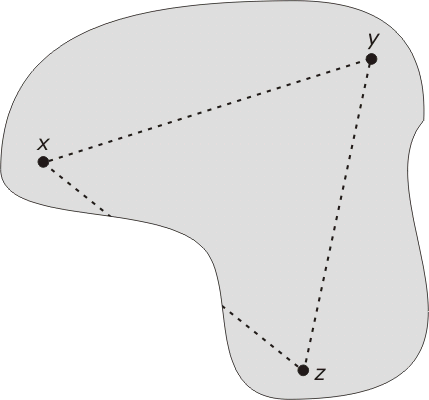 Visibility between points x, y, and z
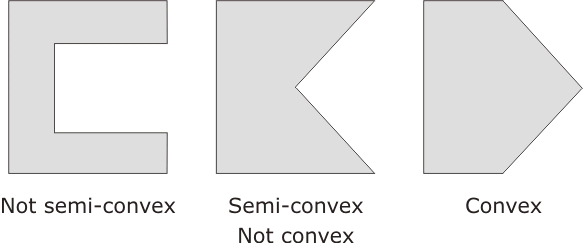 Topology of Space
Topology
Topology: “study of form”; concerns properties that are invariant under topological transformations
Intuitively, topological transformations are rubber sheet transformations
Brief Introduction to Topology
Basis of a Topology 
Let (M ; T) be a topological space. A subset B of the topology
T is called a basis of the topology if T contains exactly those sets which result from arbitrary unions of elements of B.

Generating set of a Topology
A subset E of the power set P(M) is called a generating set on the underlying set M if :
E1: The underlying set M is a union of elements of E.
E2: For every point x of the intersection A of two elements of E there is an element of E which contains x and is a subset of A.

Construction of Topology
A generating set E is a basis for a topological space with the underlying set M. The set T which contains every union of elements of E is therefore a topology on M.
Examples of Generating Sets (1/2)
r
s
x
y
z
Examples of Generating Sets (2/2)
r
s
x
y
z
Examples of Generating Sets (2/2)
r
s
z
x
y
Neighborhoods
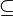 Homeomorphism – Rubber sheet transformations
A homeomorphism (or topological transformation) is a bijection of that transforms each neighborhood in the domain to a neighborhood in the image.
Homeomorphism – Rubber sheet transformations
Any neighborhood in the image must be the result of application of the transformation to a neighborhood in the domain. 
i.e., we are not allowed to create or destroy a neighborhood.
If Y is the result of applying a homeomorphism to a set X, then X and Y are topologically equivalent.
Homeomorphism – Rubber sheet transformations
Summary Statement
If you create a map which not topologically equivalent to the original space  It would keep me awake in the nights!!!
Topological equivalence ensures mathematical sanity of our maps.
Some Definitions over Topological Space
Nearness
Let S be a topological space. 
Then S has a set of neighborhoods associated with it.  
Let C be a subset of points in S and c an individual point in S
Define c to be near C if every neighborhood of c contains some point of C
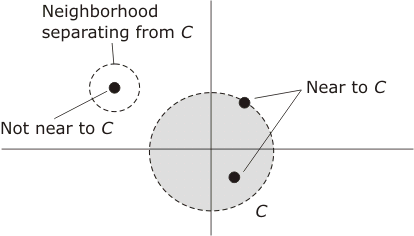 Some Definitions over Topological Space
Let X be a topological space and S be a subset of points of X
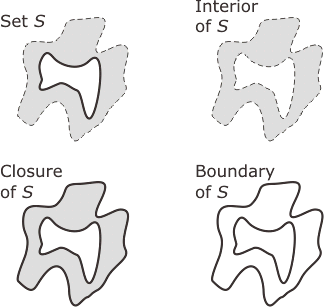 The closure of S is the union of S with the set of all its near points 
The interior of S consists of all points which belong to S and not near points of compliment of S 
denoted S°
Boundary of S:  it is the set of points in the closure of S, not belonging to the interior of S. It is denoted by ∂S
Some Definitions over Topological Space
Let X be a topological space and S be a subset of points of X. 
Then S is open if every point of S can be surrounded by a neighborhood that is entirely within S.
Alternatively: a set that does not contain its boundary
Then S is closed if it contains all its near points
Alternatively: a set that does contain its boundary
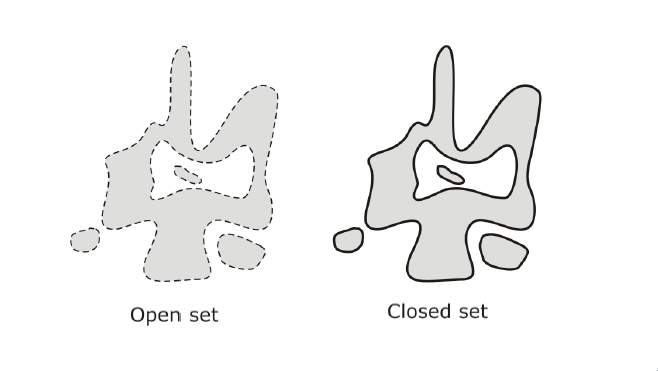 Metric Spaces
Definition
A point-set S is a metric space if there is a distance function d, which takes ordered pairs (s,t) of elements of S and returns a distance that satisfies the following conditions
For each pair s, t in S, d(s,t) >0 if s and t are distinct points and d(s,t) =0 if s and t are identical
For each pair s,t in S, the distance from s to t is equal to the distance from t to s, d(s,t) = d(t,s)
For each tripe s,t,u in S, the sum of the distances from s to t and from t to u is always at least as large as the distance from s to u
Distances Defined on Globe
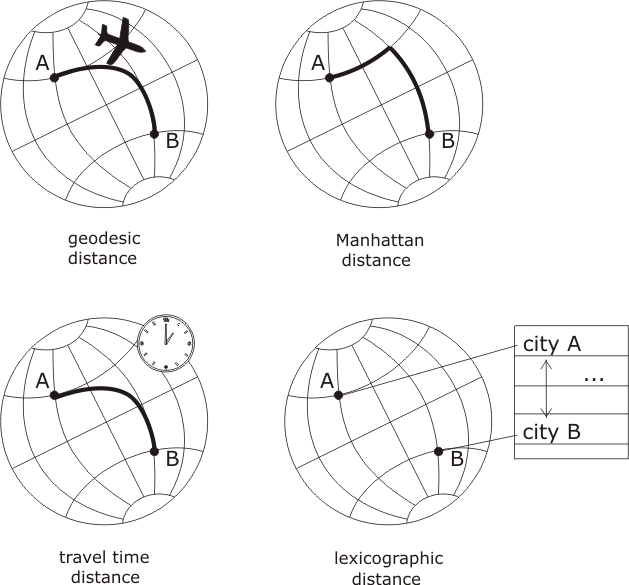 Metric space
Metric space
Quasimetric
As travel-time 
Not always
symmetric
Metric space
Extra Slides on Topology (Optional Material)
Brief Introduction to Topology
Brief Introduction to Topology
Topological Space: 
A domain (M ; T) is called a topological space if T is a topology on the underlying set M. Every element of the underlying set M is called a point of the topological space. Every element of the topology T is called an open set of the topological space  and is a subset of M.
Open Sets (An example): 
Formally, a subset A of points of a topological space (M;T) is called an open set. Alternatively it is a member of T.
Consider the real number set R.
A subset U⊆R is 'open' if for every point x∈U there is some ε>0 such that (x−ε,x+ε)⊆U. Equivalently, if |x−y|<ε then y∈U.  
Intuitively, for sets defined using geometric shapes (e.g., circles) the boundary of the shape is not included in the set.
Brief Introduction to Topology
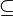 Brief Introduction to Topology
Brief Introduction to Topology
Neighborhood Axioms (alternative definition of topology)
A neighborhood topology on a set X assigns to each x∈X a non empty set U(x) of subsets of X, called neighborhoods of x, with the properties: 
U1: Each point belongs to each of its neighborhoods
U2: The union of an arbitrary number of neighborhoods of a point x is also neighborhood of x.
U3: The intersections of two neighborhoods of x is a neighborhood of x.
U4: Every neighborhood Um  of a point x contains a neighborhood Ui    Um of x such that, Um is a neighborhood of every point of Ui
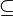